Els Llops
Aina Batalla Navarro -PIV I
Índex
Justificació del tema
Definició/classificació
Característiques físiques
Hàbitat
Alimentació
Comportament
Reproducció
Races
Curiositats
Bibliografia
Preguntes
1. Justificació del tema
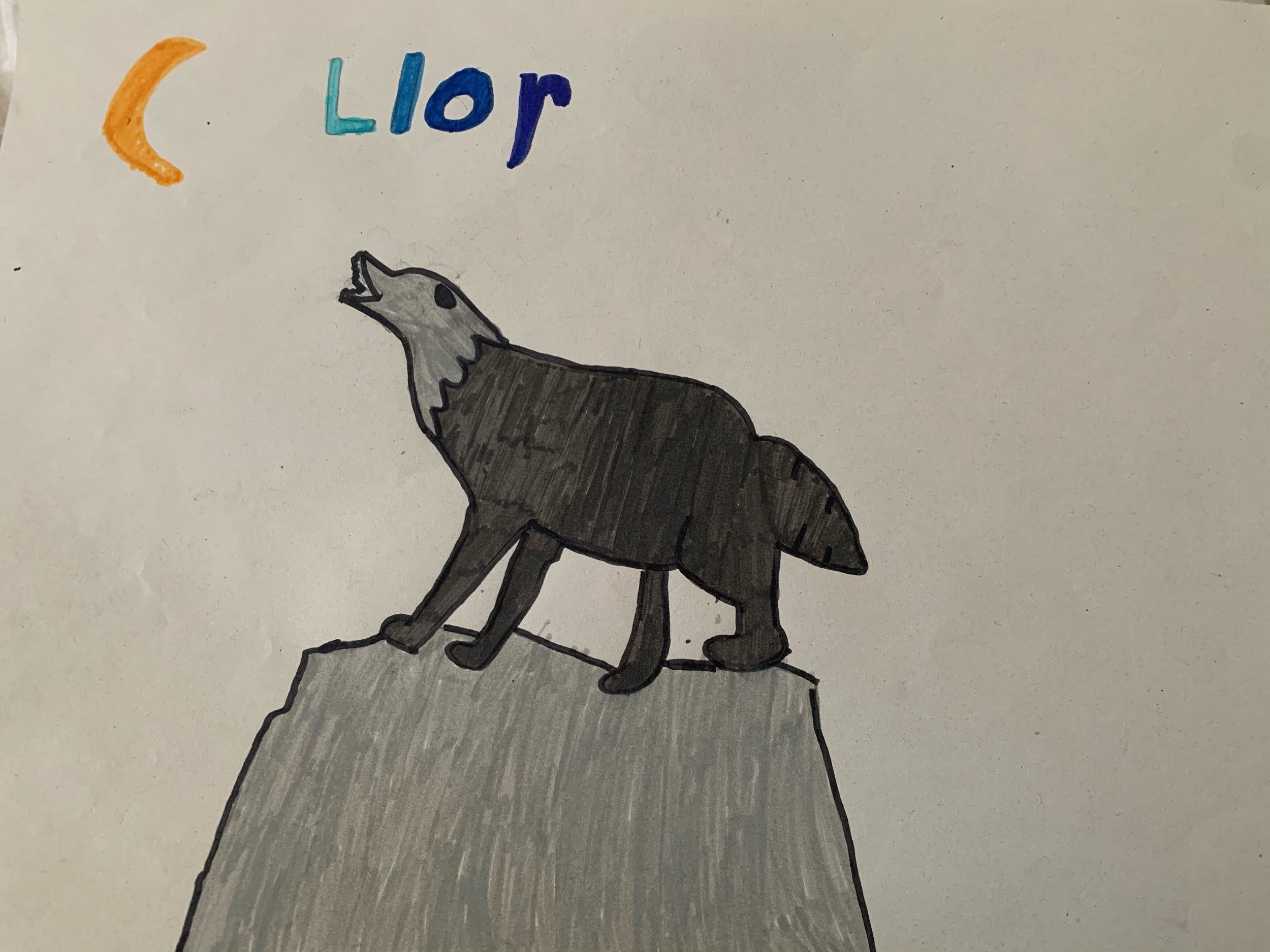 2. Definició / Classificació
Vertebrat-Mamífer-Ordre Carnívora-Família dels Canins-llop
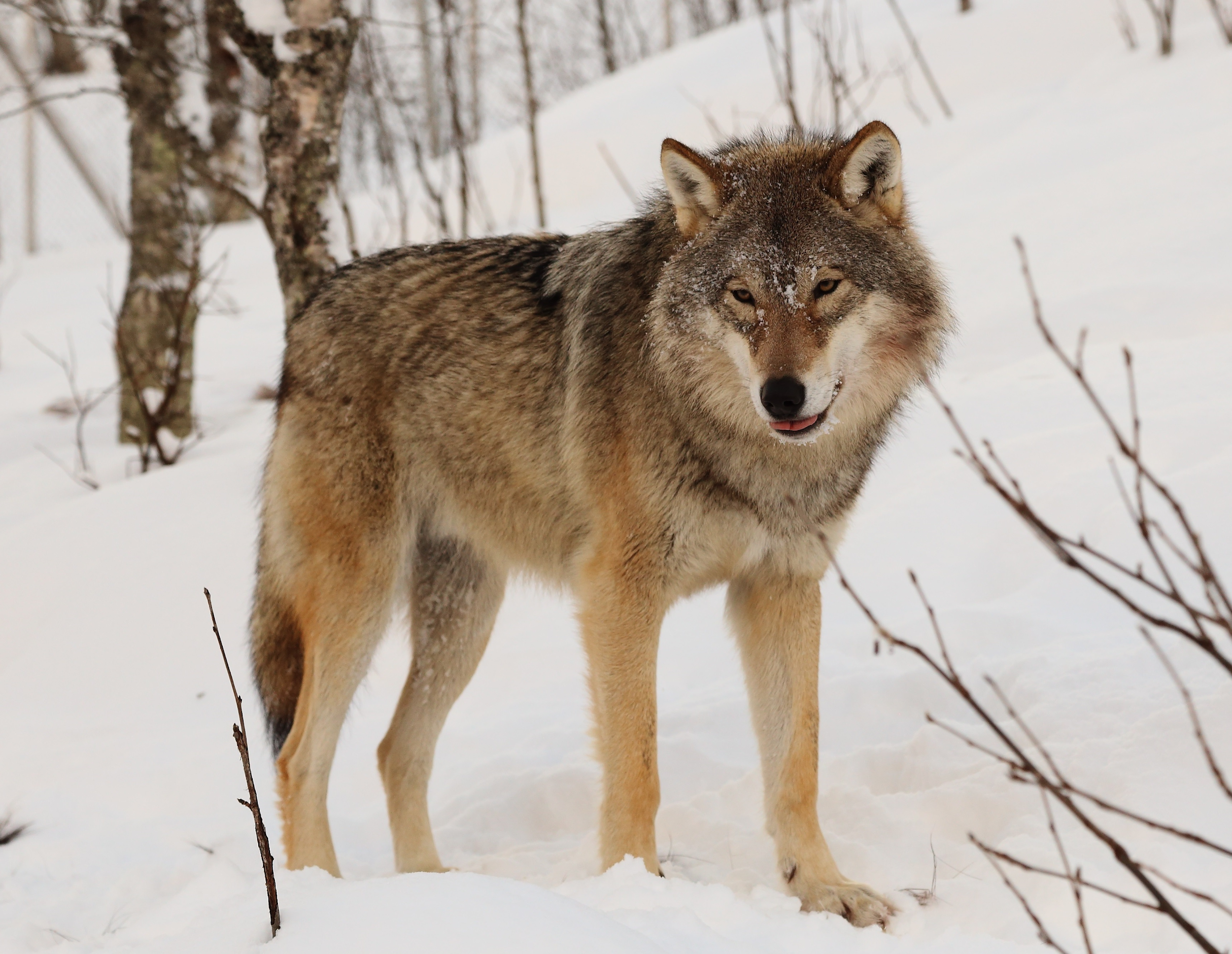 3. Anatomia
Pél
Orelles
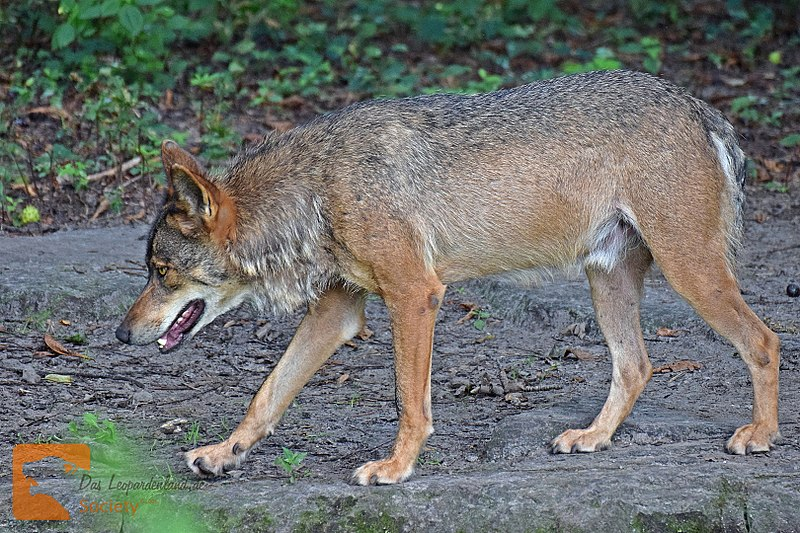 Ulls
Dents
Potes
4. Hàbitat
Groenlàndia, Espanya, Finlàndia, els Balcans i Rússia
Canadà
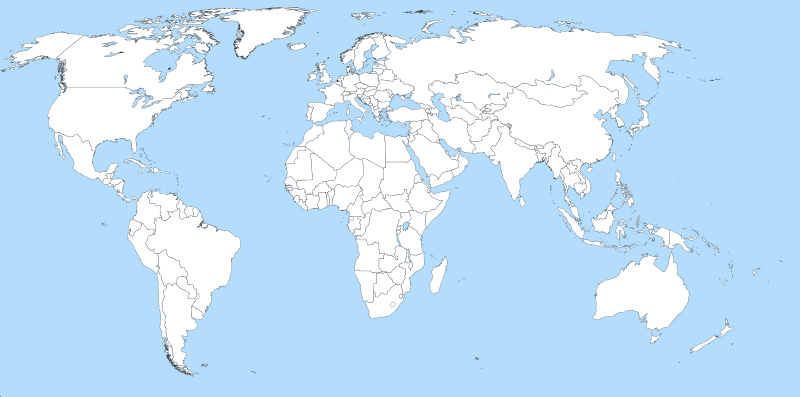 EEUU
Mongòlia
Xina
Índia
Àrtic
5. Alimentació
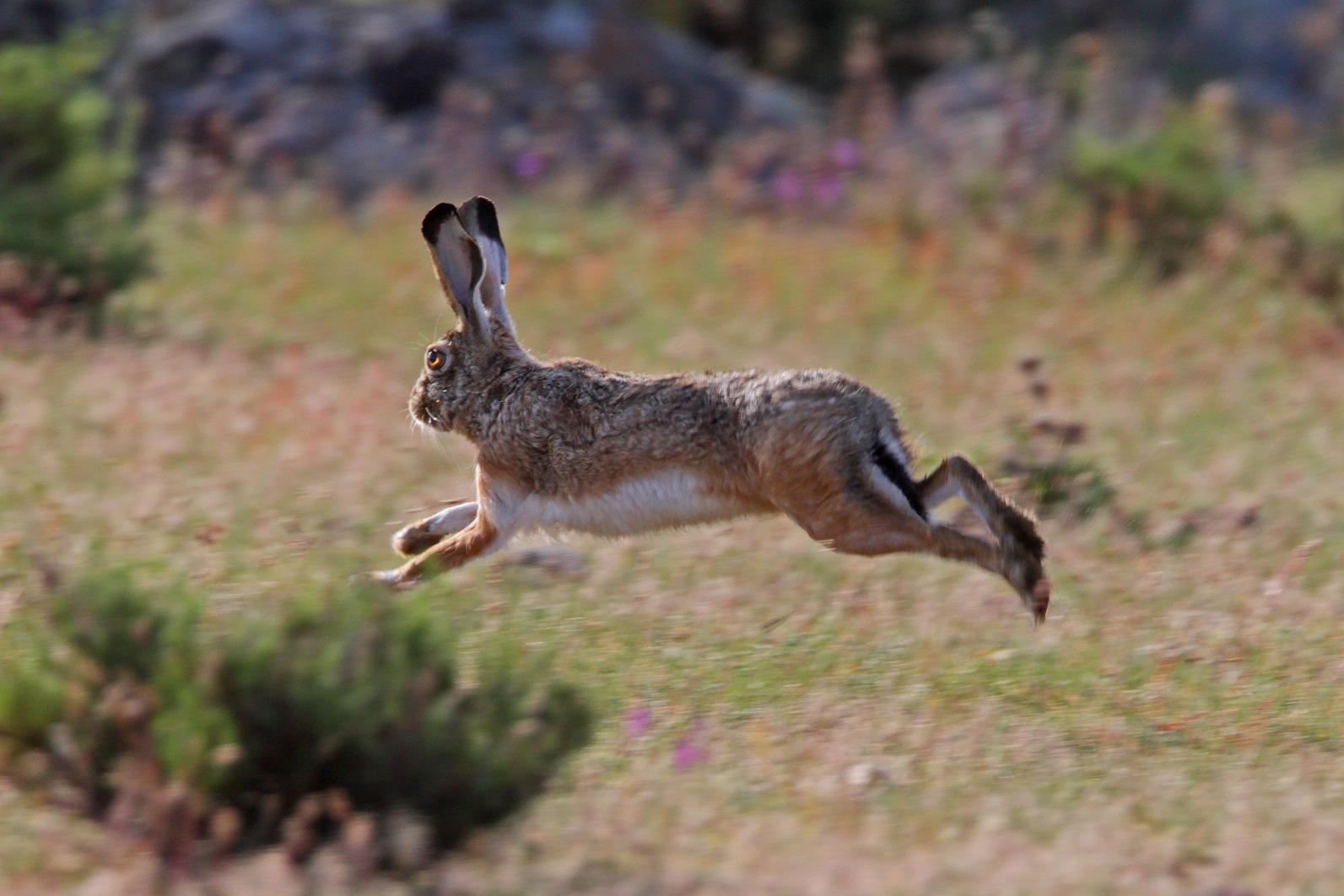 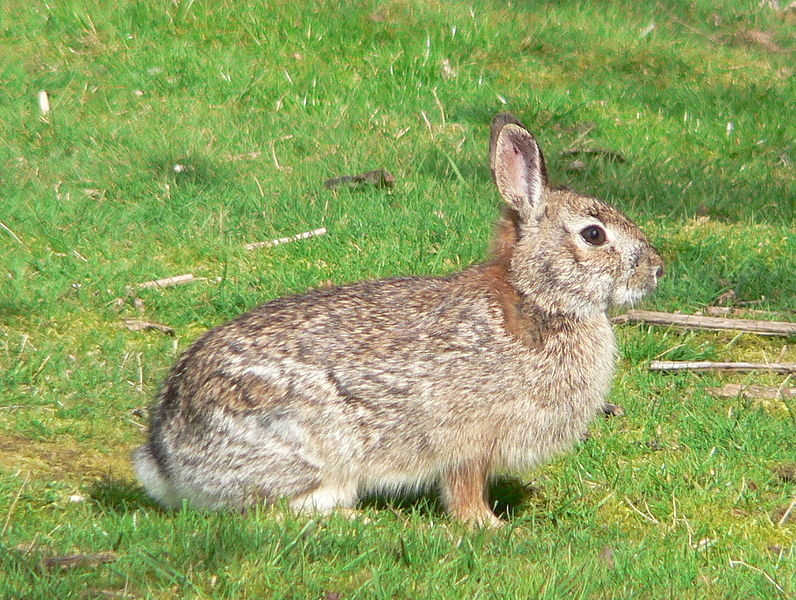 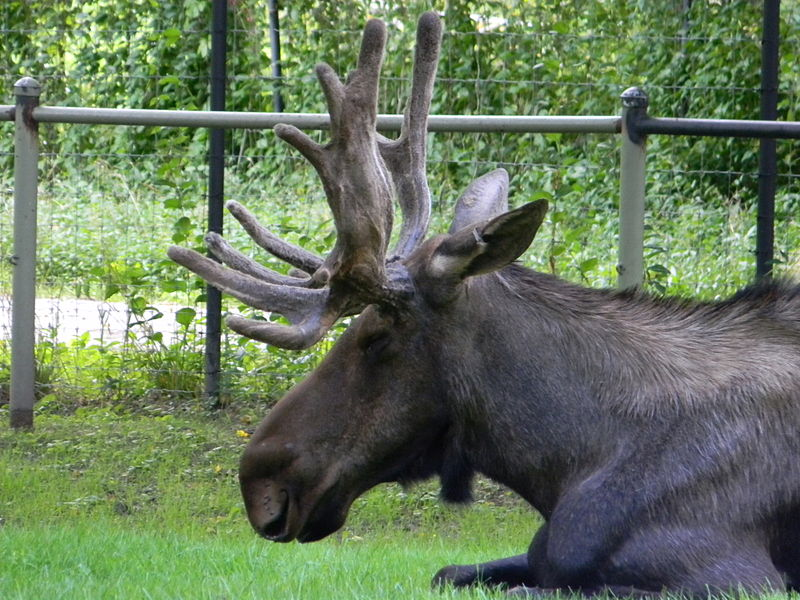 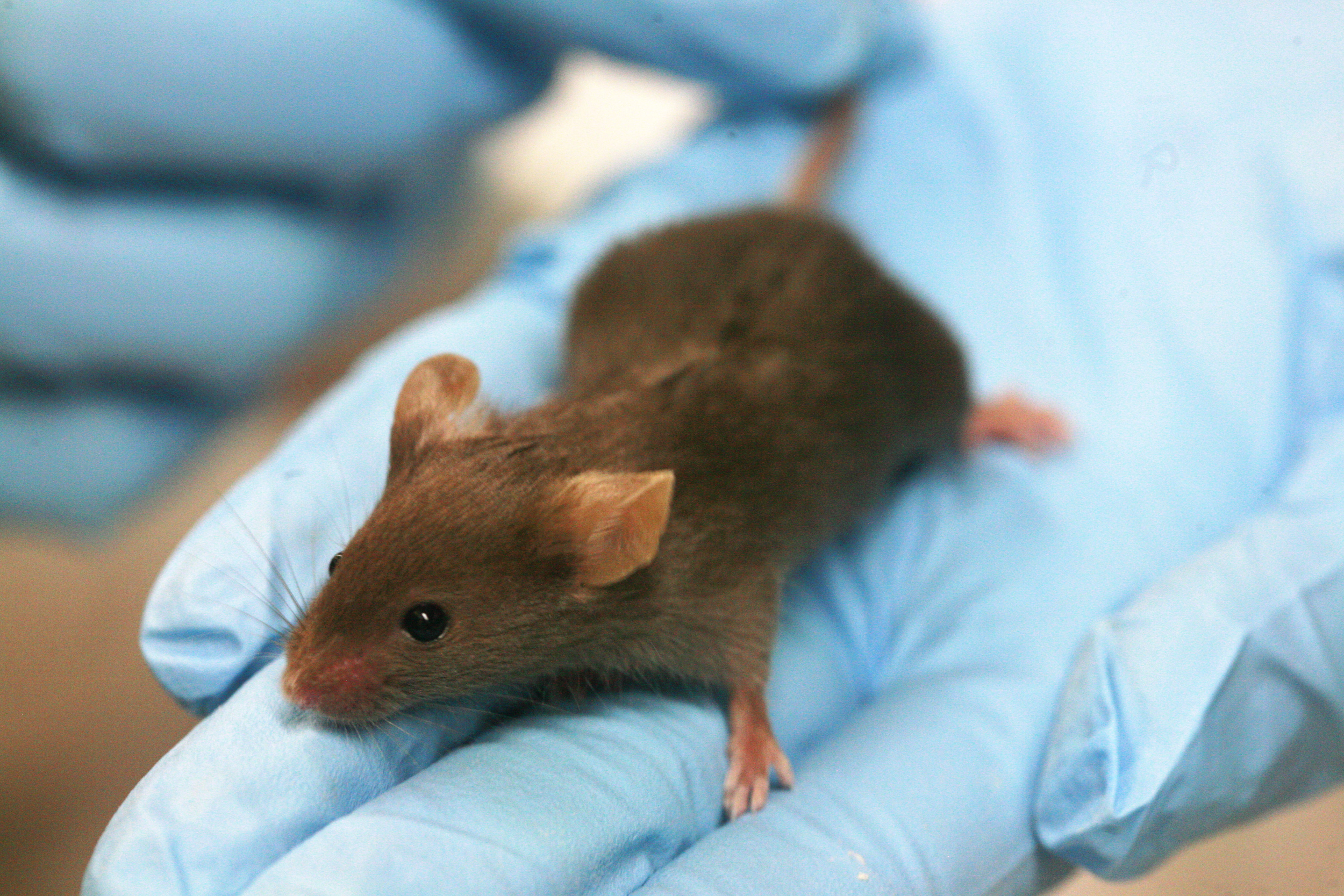 Conills
Llebres
Alces
Ratolins
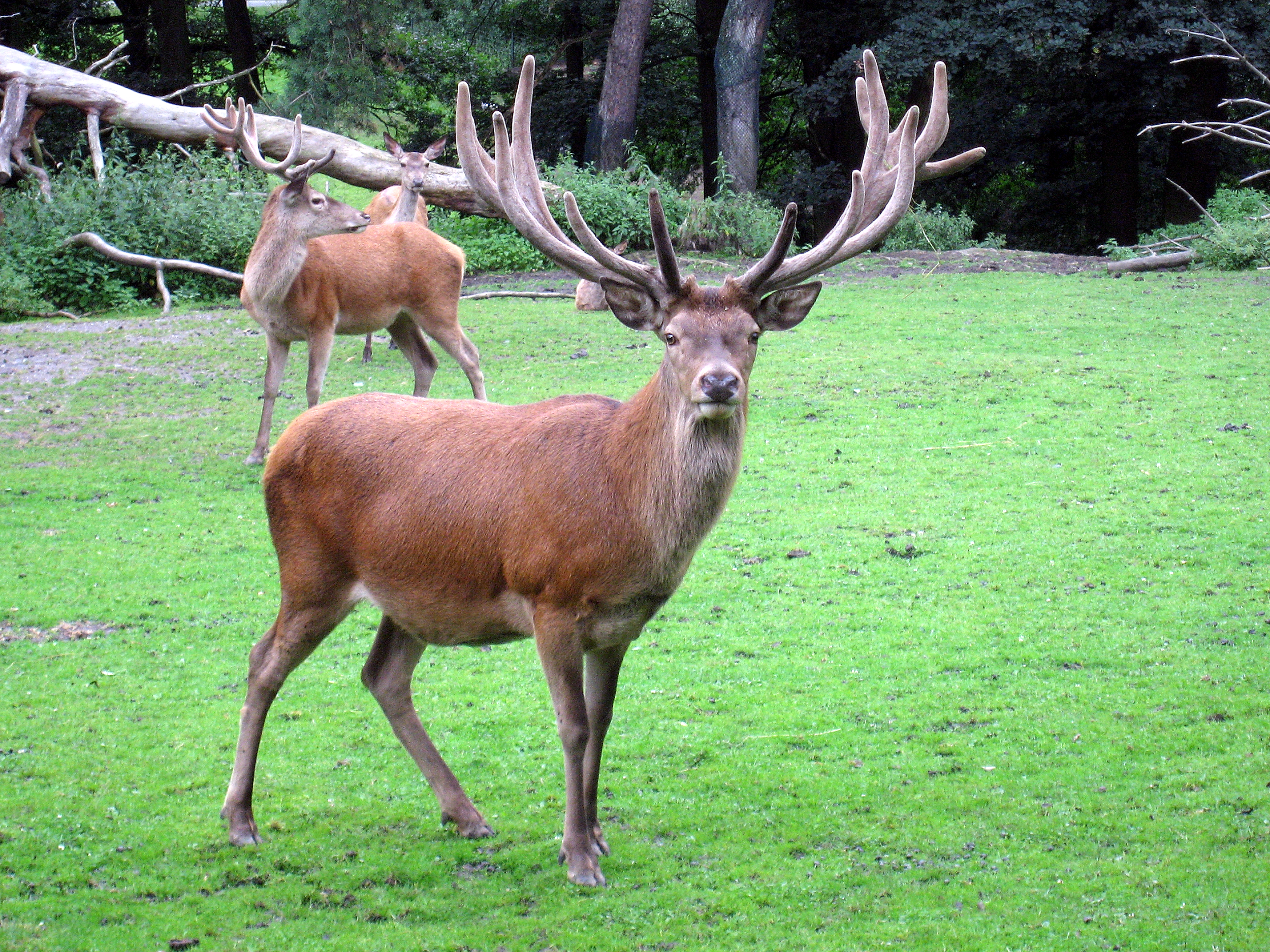 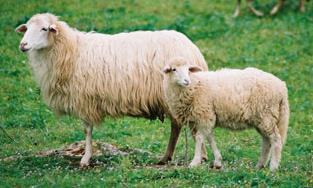 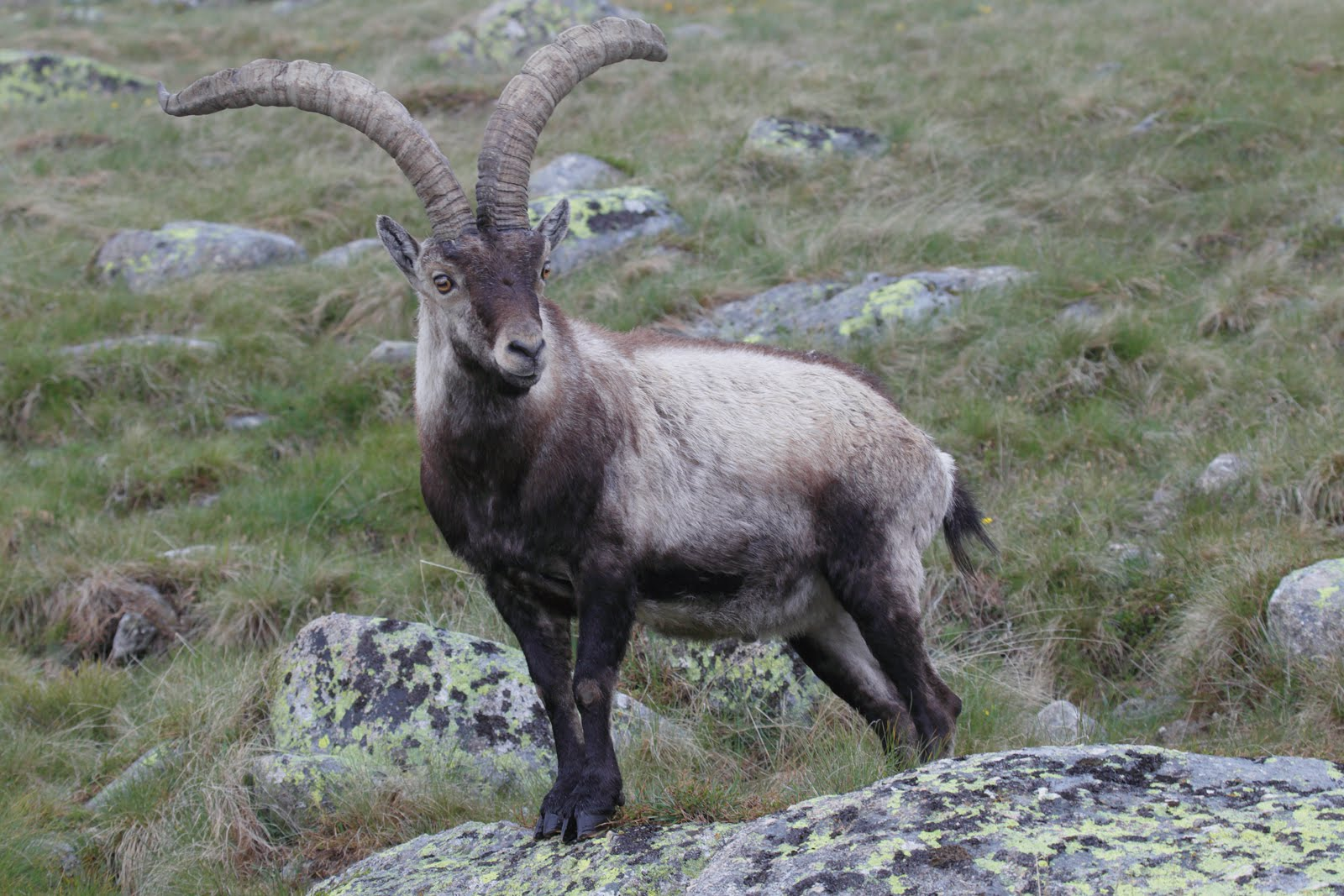 Ovella
Cabra
Cérvols
6. Comportament
Passeig de manada
Udolar
Gestos de l’actitud
Desconfiat
Alerta
Tranquil
Vells i malalts
5 llops forts
Femelles i cadells
5 llops forts
Llop Alfa
Per marcar territori
Un comença,els altres el segueixen
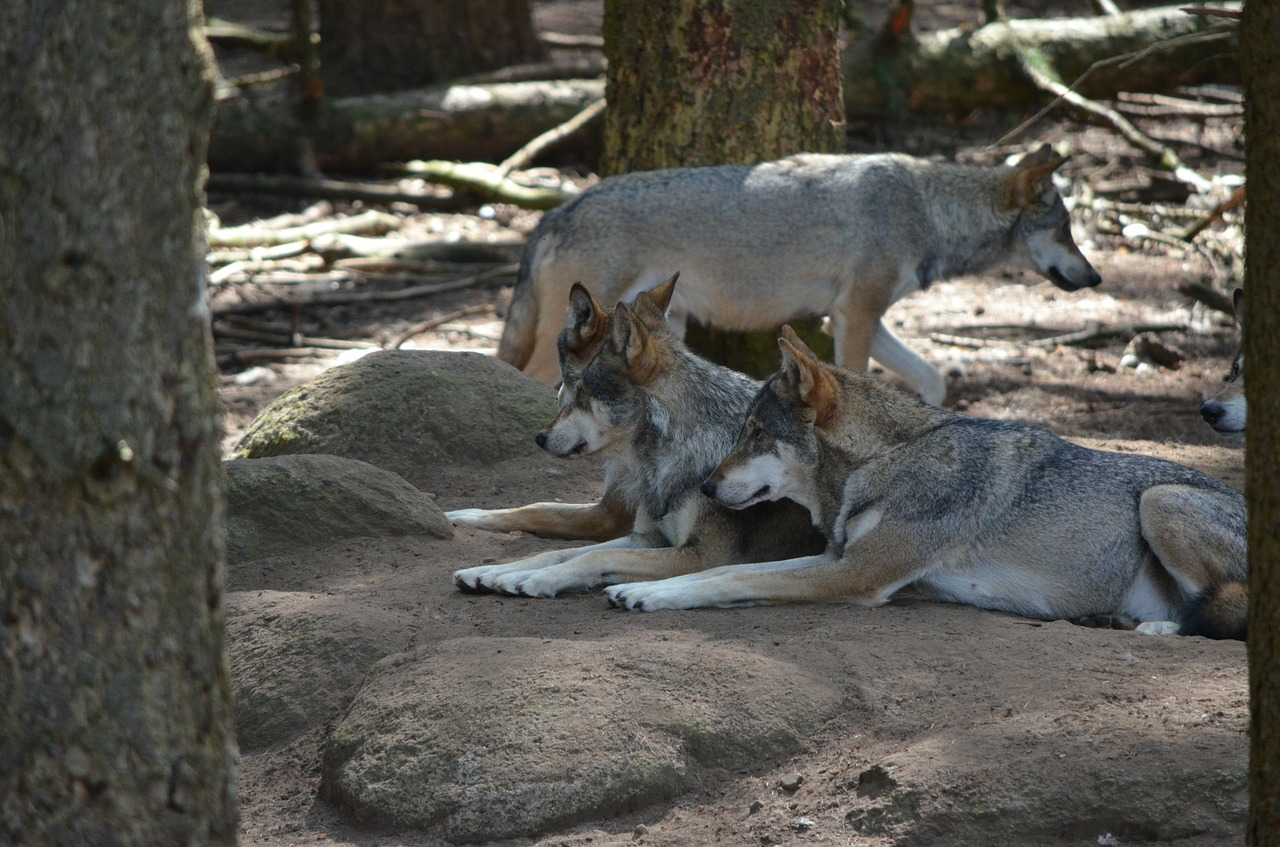 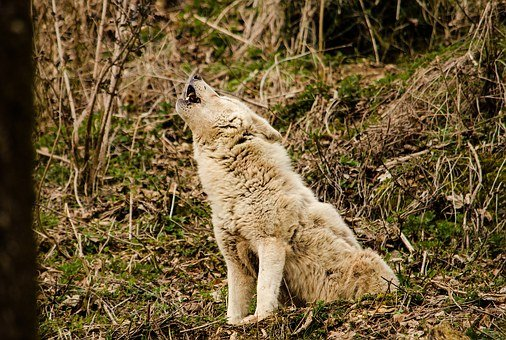 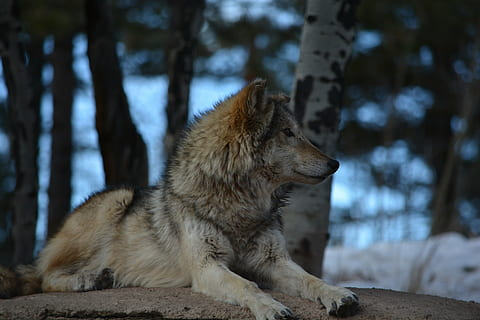 Tenen por a els humans
7. Reproducció
Joc:
Als 2 mesos surten del cau
Fan campionats de lluita
Cadells: de 4 a 6
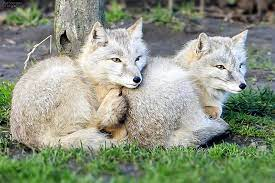 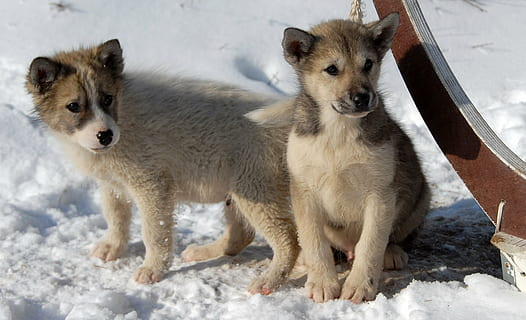 Dormen al sol
Obren els ulls quan tenen 2 setmanes
8. Races
Llop Ibèric
Llop Àrtic
Llop Nord-americà
Llop Roig
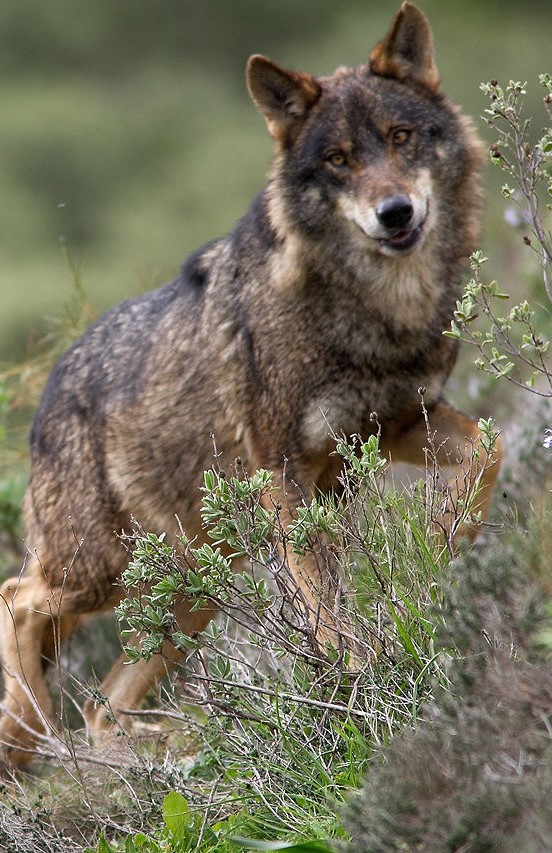 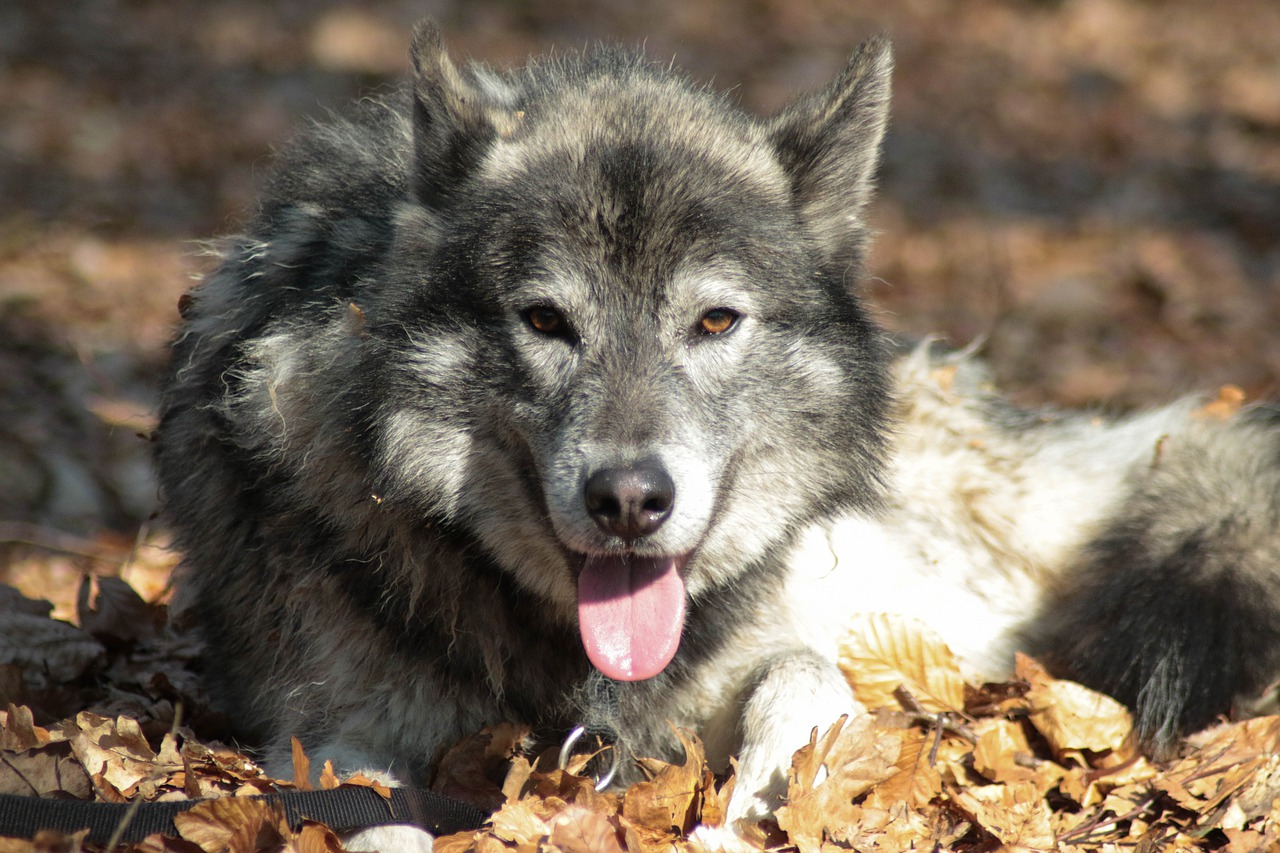 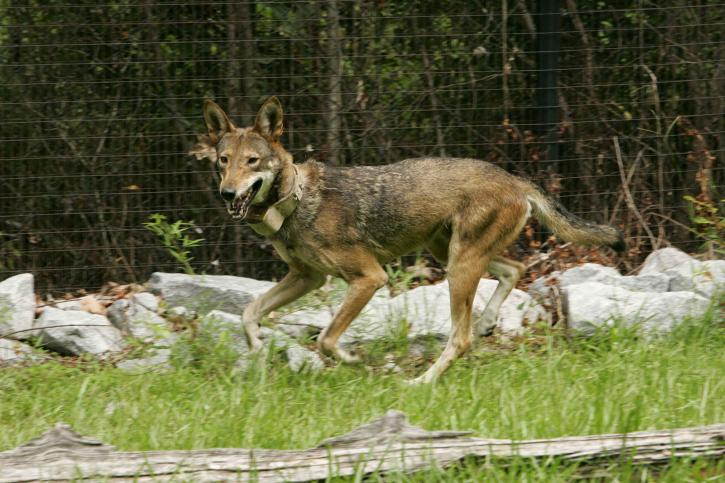 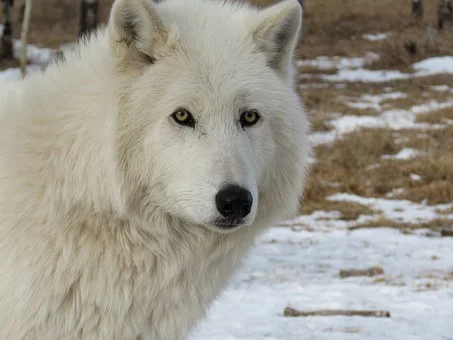 9. Curiositats
Nom científic: Canins Lopus
Cosins
Llop
Xacal
Gos salvatge
Gos domestic
Coiot
Guineu  vermella
Alfa
És el líder de la manada.
Hi ha mascle i femella.
Guien la manada
L’ olfacte és 100 vegades més poderós que el de l’home.
10. Bibliografia
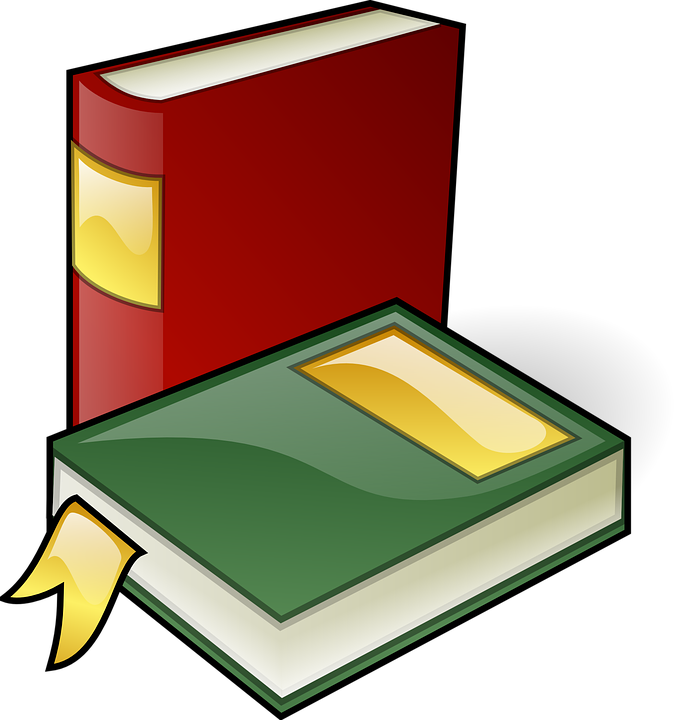 Marsh.L (2019) Los Lobos EE.UU:National Geografic.
VV.AA(2009) El Lobo China:Mundo Maravilloso.
Wikimedia Commons.org
pixabay.com
piqsels.com
pixino.com
Agraïments
Moltes gràcies per la vostre atenció!
11. Preguntes
Quan temps tarden els cadells en obrir els ulls?
Quantes vegades és l’olfacte del llop més poderós que el de l’home?
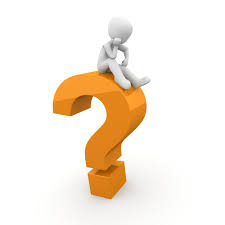